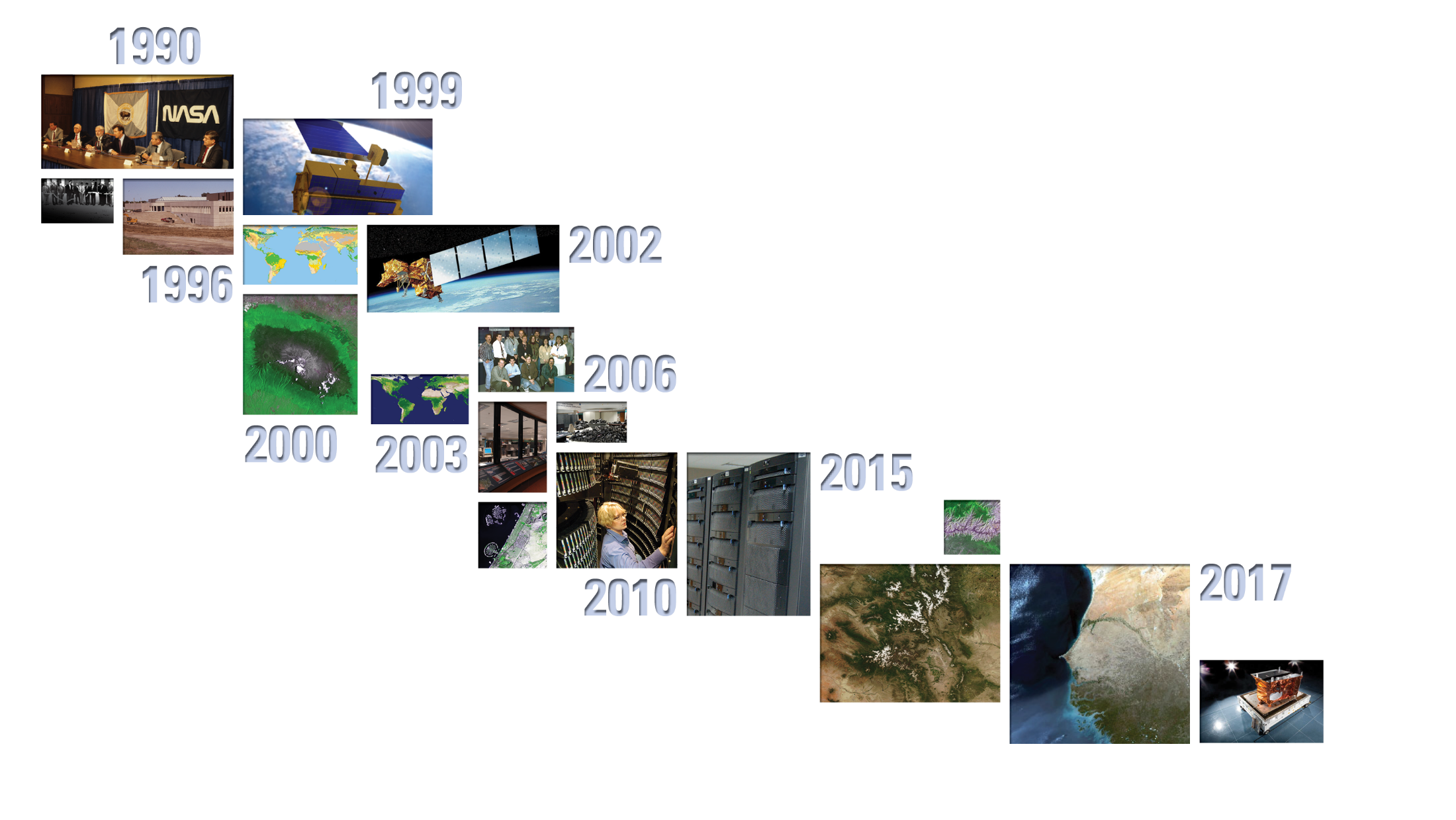 LP DAAC Updates
Tom Maiersperger
USGS EROS / NASA LP DAAC
MODIS / VIIRS Science Team Meeting
October 16, 2018
LP DAAC Overall User Satisfaction Trend
2
LP DAAC MODIS Land Data Distribution (thru 9/2018)
Midpoint of volume distributed (9.22 PB) occurred in May 2015
In the last year, distribution is averaging ~ 300TB and ~16M files/month
In 2019, cumulative volume distribution will exceed 20 petabytes and cumulative file distribution will exceed one billion
3
LP DAAC MODIS Land Data Distribution – 1 Year Detail
For period October 1, 2017 – September 30, 2018
n = 16,530
4
LP DAAC MODIS Land Data Distribution – 1 Year Detail
For period October 1, 2017 – September 30, 2018
Eight products had > 1,000 unique users:
12 products had 500-999 unique users
57 products had 100-499 unique users
78 products had 10-99 unique users
118 products had 1-9 unique users
5
Adole, T., Dash, J., & Atkinson, P. M. (2018). Characterising the land surface phenology of Africa using 500 m MODIS EVI. Applied Geography, 90, 187–199. https://doi.org/10.1016/j.apgeog.2017.12.006
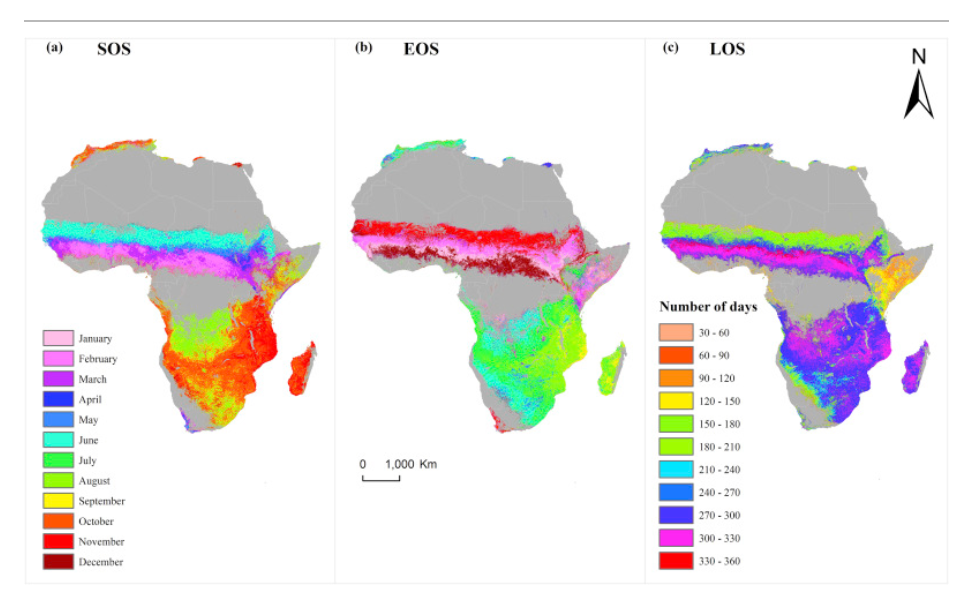 The LSP of the major vegetation types in Africa was described for the first time using...12 years (2001–2012) MODIS land cover data (MODIS MCD12Q1) and EVI derived from the MODIS MOD09A1 product. 

The maps of LSP parameters (SOS, EOS, LOS) produced here represent the finest spatial resolution and most detailed maps of the phenology of Africa to-date.

The inter-annual variability of all LSP parameters for all of Africa was reported for the first time.
Richardson, A. D., Hufkens, K., Milliman, T., & Frolking, S. (2018). Intercomparison of phenological transition dates derived from the PhenoCam Dataset V1.0 and MODIS satellite remote sensing. Scientific Reports, 8(1). https://doi.org/10.1038/s41598-018-23804-6
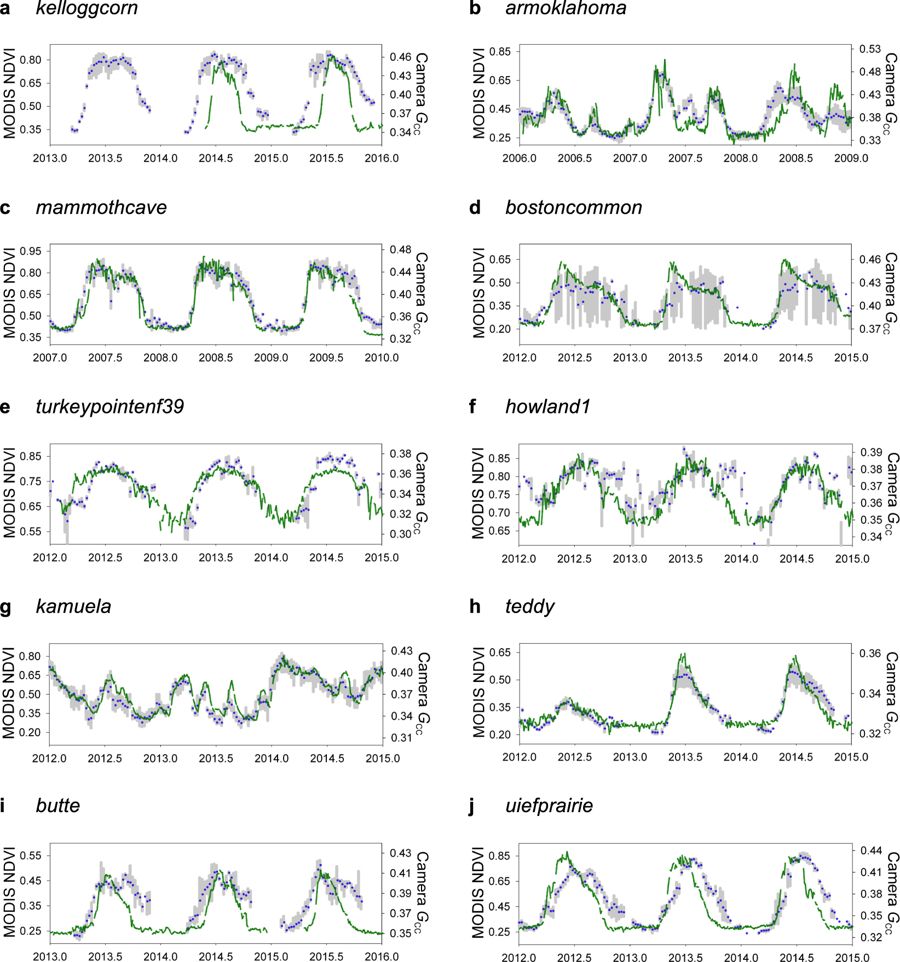 Multi-scale monitoring of vegetation phenology

Time series intercomparison of phenological transition dates, MODIS vegetation indices
Bonny, E., Thordarson, T., Wright, R., Höskuldsson, A., & Jónsdóttir, I. (2018). The Volume of Lava Erupted During the 2014 to 2015 Eruption at Holuhraun, Iceland: A Comparison Between Satellite- and Ground-Based Measurements. Journal of Geophysical Research: Solid Earth, 123(7), 5412–5426. https://doi.org/10.1029/2017jb015008
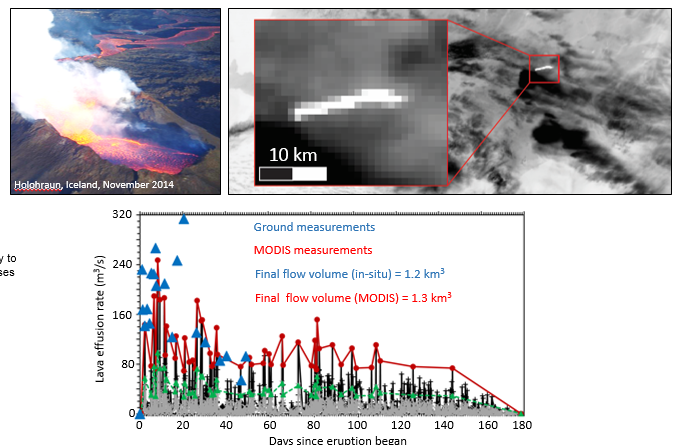 Predicting the end of lava flow forming volcanic eruptions - MODIS allows us to measure the thermal emission from the active lava flow (below, right), and how this varies with time. This is proportional to the lava effusion rate, and we often see the predicted waxing-waning effusion rate pattern in MODIS time-series. The MODIS-derived effusion rates compare well to those estimated on the ground (bottom)
de la Fuente, A., & Meruane, C. (2017). Spectral model for long-term computation of thermodynamics and potential evaporation in shallow wetlands. Water Resources Research, 53(9), 7696–7715. https://doi.org/10.1002/2017wr020515
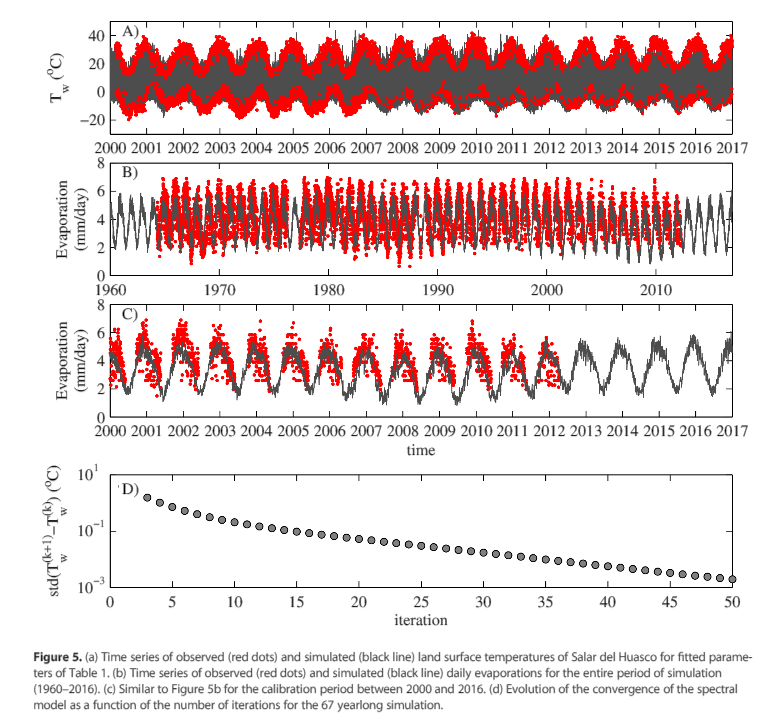 …model solves for water and sediment temperature, as well as heat, momentum, and mass exchanged with the atmosphere. 
The parameters of the model (water depth, thermal properties of the sediments, and surface albedo) and the atmospheric downscaling were calibrated using the MODIS product of the land surface temperature

…suitable tool for assessing the global climate change effects on shallow wetlands whose thermodynamics is forced by heat exchanges with the atmosphere and modulated by the heat‐reservoir role of the sediments.
Cherubini, F., Vezhapparambu, S., Bogren, W., Astrup, R., & Strømman, A. H. (2017). Spatial, seasonal, and topographical patterns of surface albedo in Norwegian forests and cropland. International Journal of Remote Sensing, 38(16), 4565–4586. https://doi.org/10.1080/01431161.2017.1320442
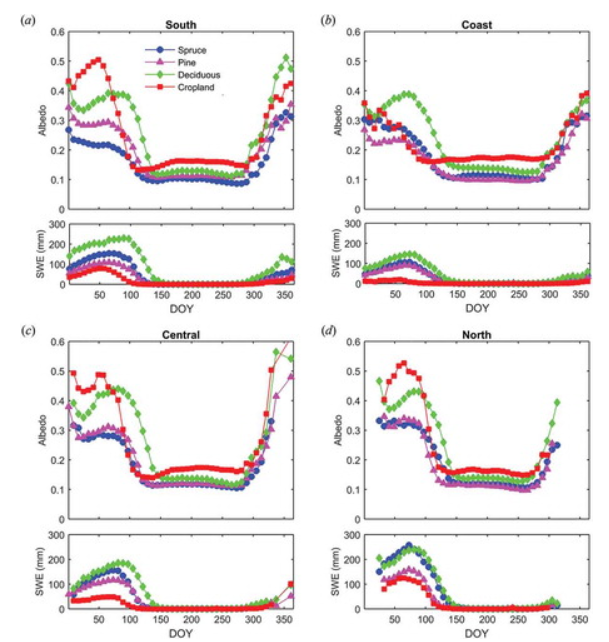 …use satellite retrievals of Moderate Resolution Imaging Spectroradiometer (MODIS) surface albedo (MCD43A3), high-resolution land-cover maps, and meteorological records to characterize climatological albedo variations in Norway across latitude, seasons, land-cover type (deciduous forests, coniferous forests, and cropland), and topography. 

By integrating satellite measurements and high-resolution vegetation maps, our results provide a large semi-empirical basis that can assist future studies to better predict changes in a fundamental climate-regulating service such as surface albedo.
Aguiar, D., Mello, M., Nogueira, S., Gonçalves, F., Adami, M., & Rudorff, B. (2017). MODIS Time Series to Detect Anthropogenic Interventions and Degradation Processes in Tropical Pasture. Remote Sensing, 9(1), 73. https://doi.org/10.3390/rs9010073
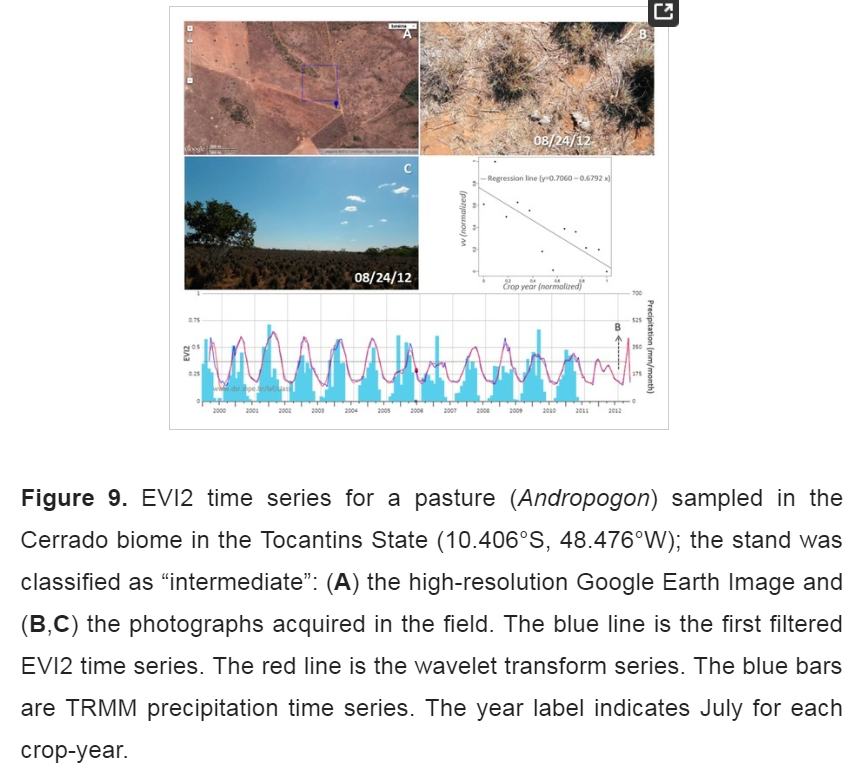 Time series of MODIS EVI2 data have the potential to be used for detecting degradation processes in tropical pastures, as well as anthropogenic interventions (i.e., renewal/recovery and reformation).
Application for Extracting and Exploring Analysis Ready Samples (AppEEARS)
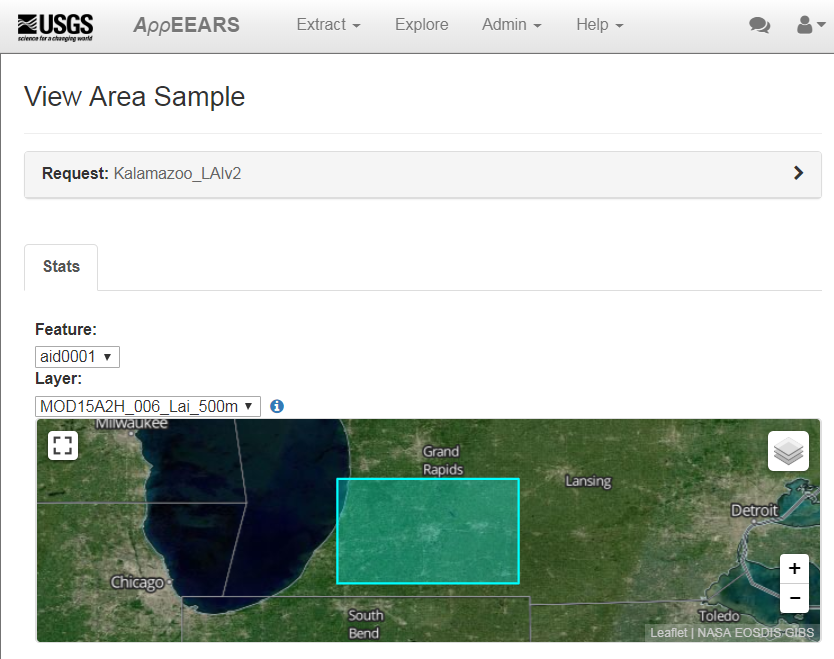 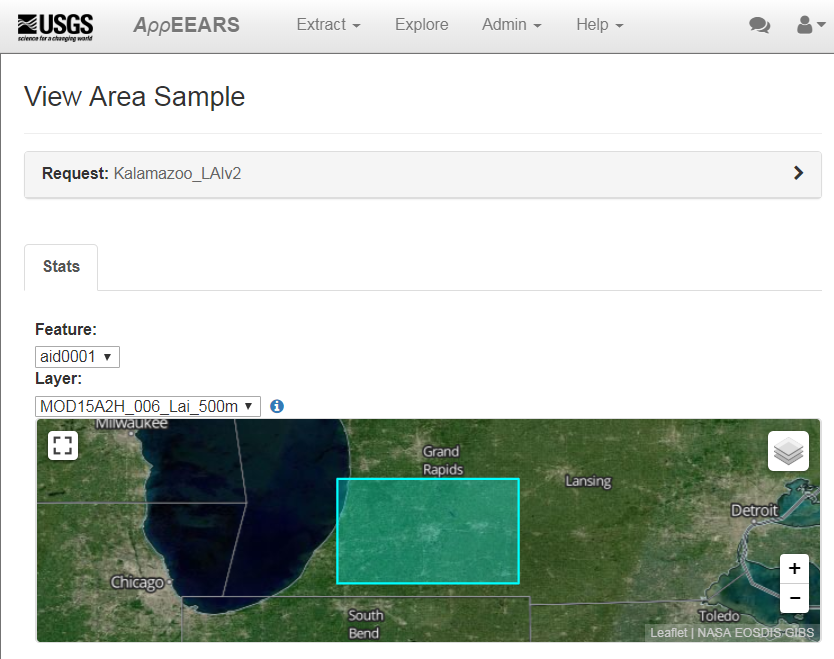 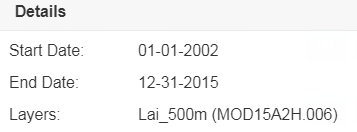 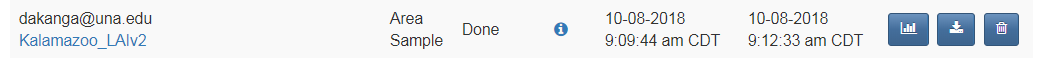 12
Application for Extracting and Exploring Analysis Ready Samples (AppEEARS)
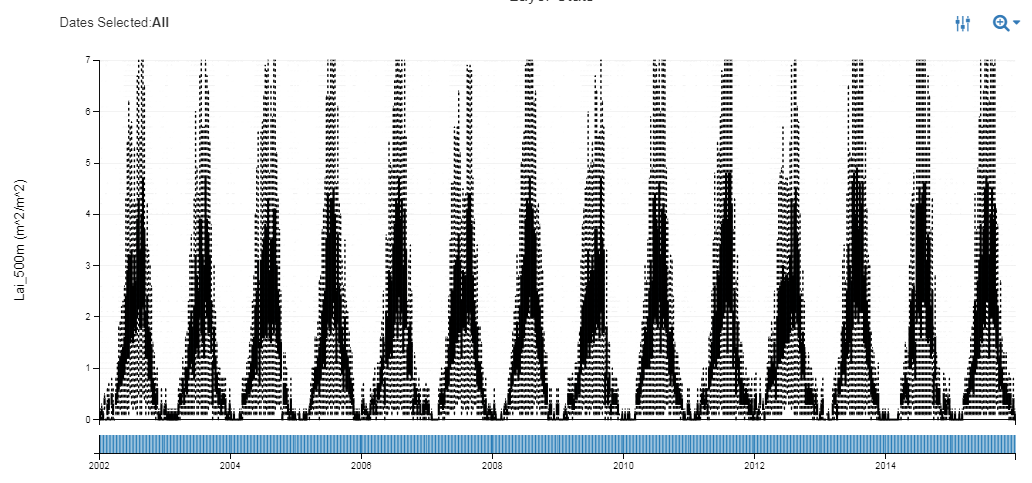 13
Application for Extracting and Exploring Analysis Ready Samples (AppEEARS)
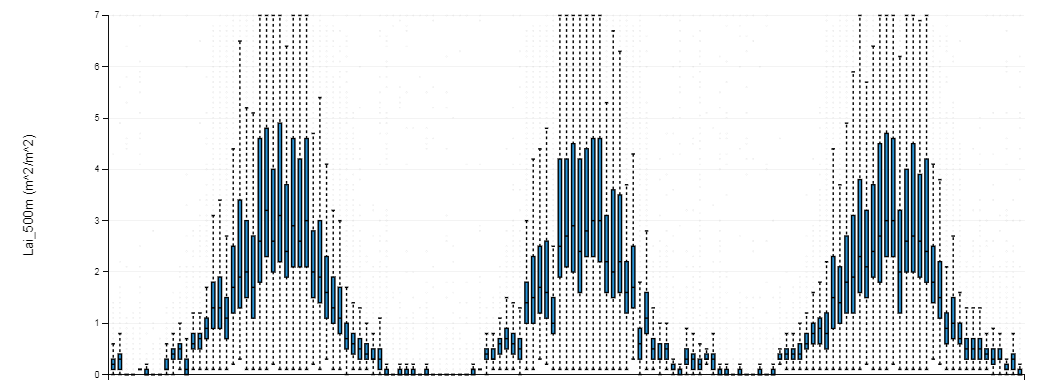 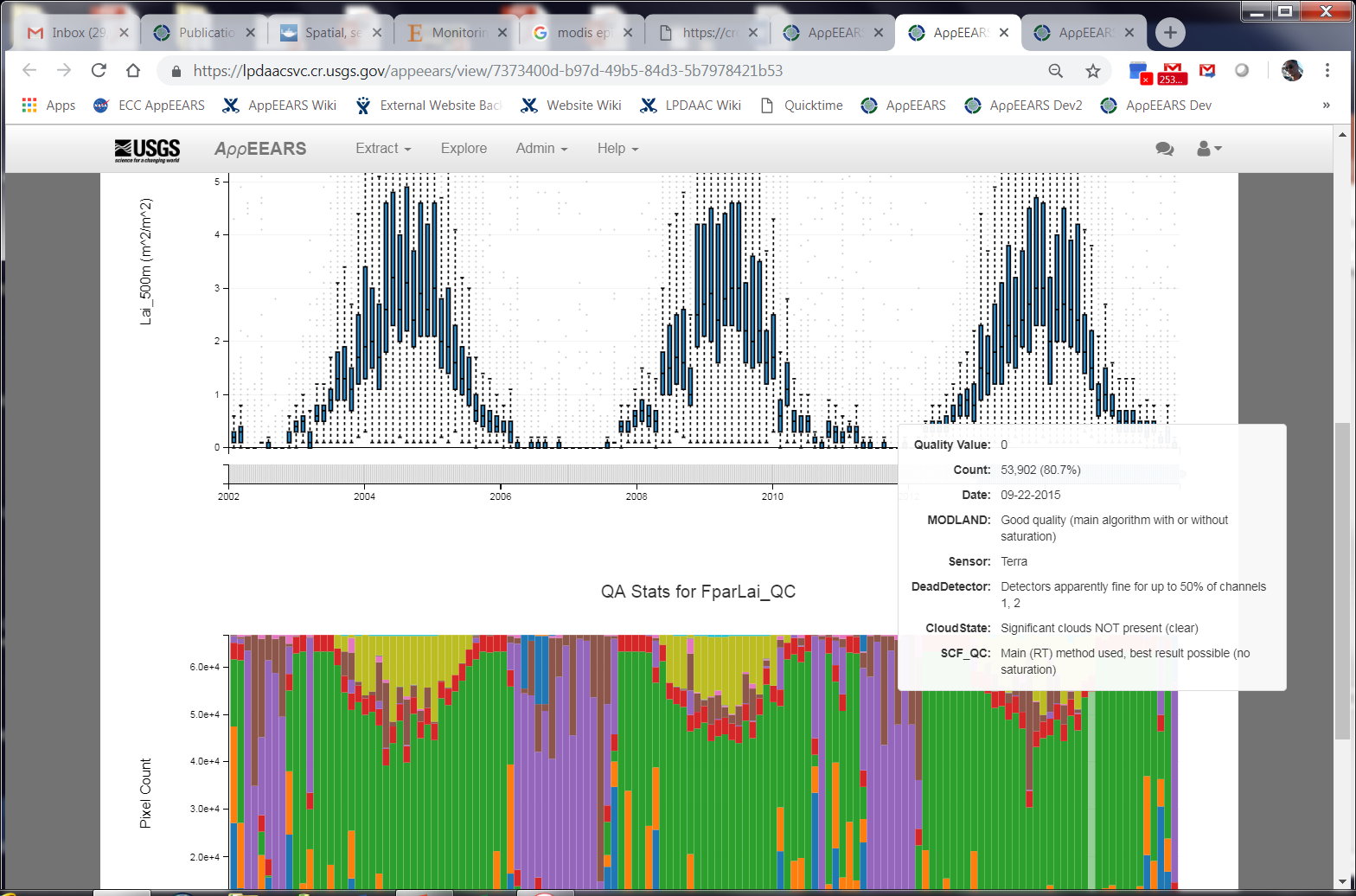 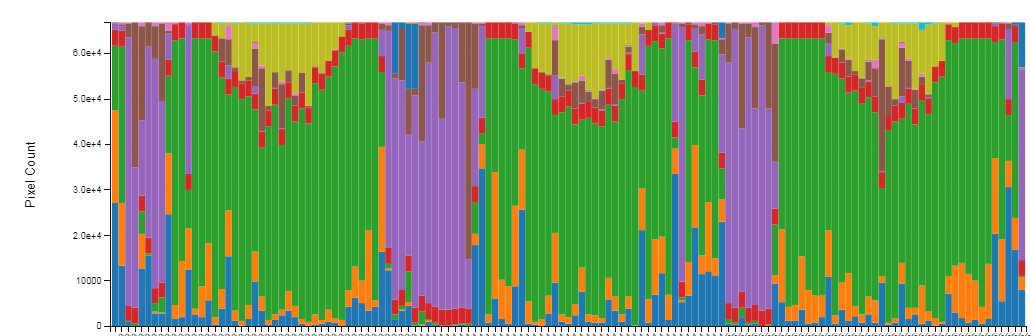 14